vklke iz'u % cksMks&eqLyhe la?k"kZ&foi;kZl vkSj oLrqfLFkrhizk- lanhi Hkkuqnkl xorsLokeh foosdkuan egkfo|ky; eqØekckn] rk- eq[ksM+ft- ukansM 431719
Hkkx 2
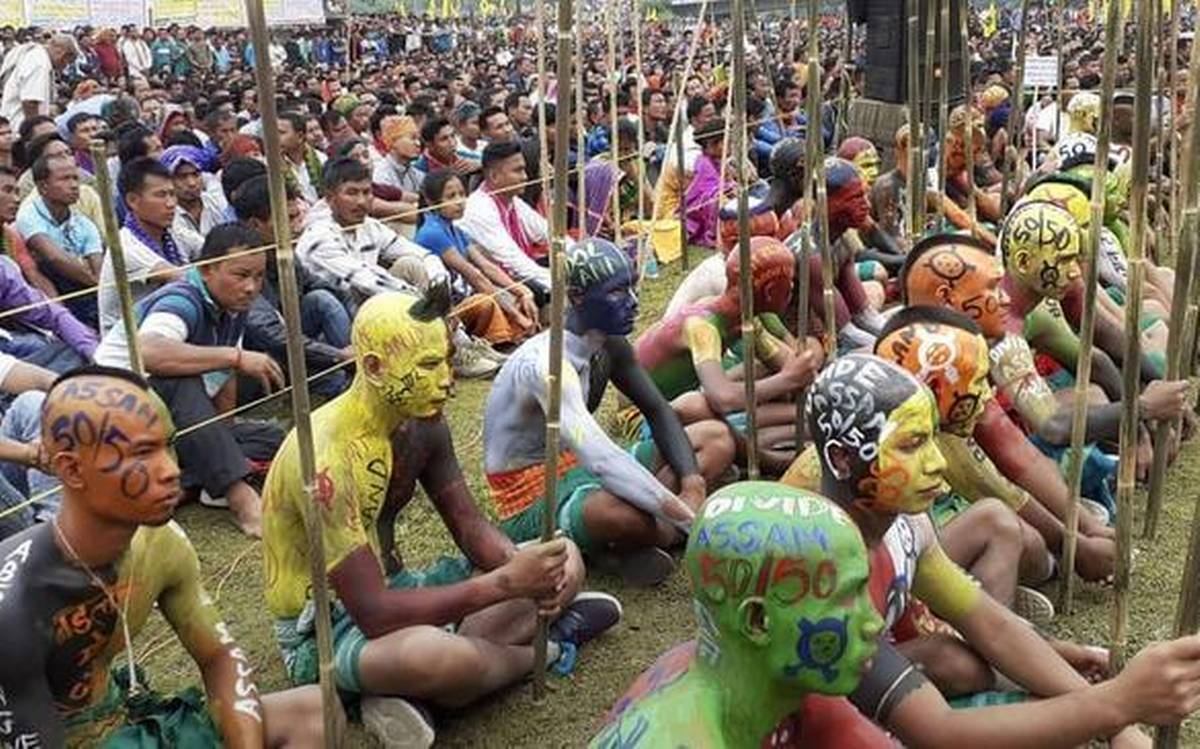 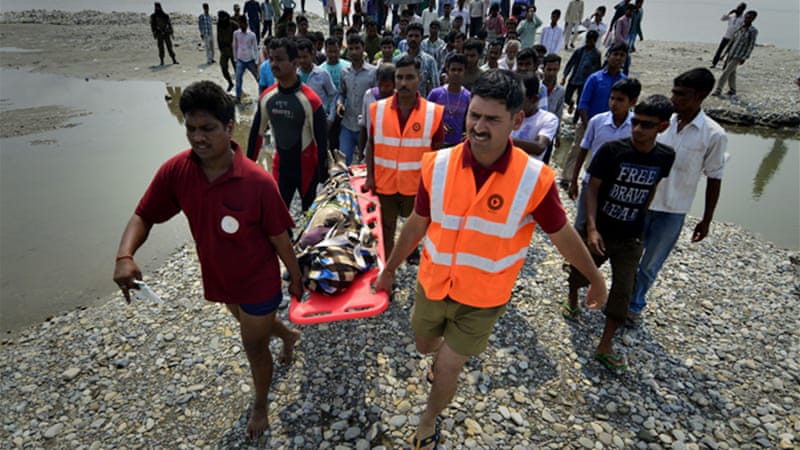 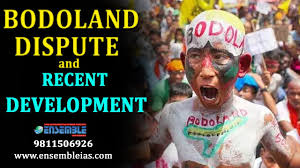 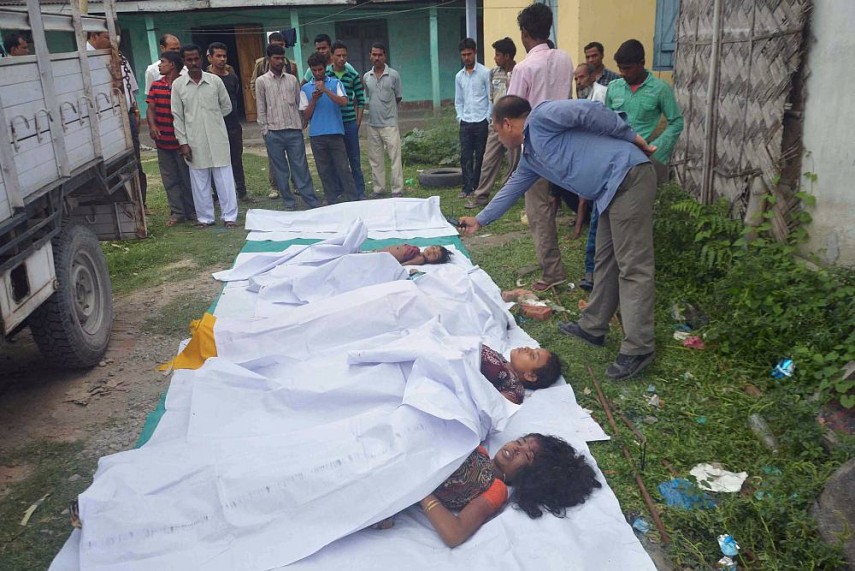 cksMks eqfLye la?k"kZ foi;kZl vkSj oLrqfLFkfr %
vklke ds nf{k.k foHkkx ds ftys dksØk>kj] fpjkax] nqczh vkSj cksaxkbZxko bu pkj ftyksa esa cksMks&eqfLye la?k"kZ ns[kus dks feyrk gSA la?k"kZ ds nkSjku nksuksa gh leqnk;ksa dks foLFkkfir gksus dh ukScr vk xbZA vxj nksuksa leqnk;ksa dh rqyuk djsa rks bldk T;knk [kkfe;ktk eqfLye leqnk; dks Hkqxruk iM+kA bl la?k"kZ ds ,d dkj.k ugha gSa cfYd cgqr lkjs dkj.k gSa vkSj cgqr gh isphnk Lo:i ds gSaA
la?k"kZ ds dkj.k %
1-	eqfLye leqnk; dk vlaoS/kkfud LFkykarj.k
2-	cksMks leqnkl dh Lok;rrk dh ekax
3-	vkfFkZd vkSj 'kS{kf.kd fiNM+kiu
4-	tehu ds ekydh;r dks ysdj mBs dqN iz'u
5-	vkfnoklh vkSj xSj vkfnoklh muds chp dqN fuekZ.k gksus okys iz'u
6-	fganqRo QSykus okyh jktuhfr
vklke Lrhr cksMks ds f'kok; tks vU; tu tkfr;k mudh Hkwfedk %
1À caxkyh Hkkf"kd eqLyheks ds f'kok; tks vU; fcxj cksMks lewg fczVh'k le; ls fuoklh
 gS| mudk ;g dguk gS dh ljdkj us tks mudks vf/kd gDd vkSj vf/kdkj fey x;s
 gSA
2À xkslkbZxko mifoHkkx esa vf/kd fgalkpkj gksrk gS | T;knk fgalkpkj gksrk gSA bldk
 dkj.k fcxj cksMks leqnk; dk çHkko gSA
…À vU; tu&tkfrdk dguk gS| dh vxj cksMks la[;k vf/kd gS og vki.kk çek.k nsA
†À eqy jfgoklh vkSj muds ?kj ds lnL; dks gh vklke esa lairh [kjhn.ks dk gDd
 gks.ks ds dkj.k vU; yksxks ;g ik=rk ds fu;e tVhy yxrs gSA
fu"d"kZ %
ns'k esa jg jgs ckaxyk ns'kh eqLyhe yksxks dh tula[;k dk çek.k la[;k lkeus vk.kh pkfg,A ;g tks vos/k Lrykarj  dk ç'u gS] iqjs Hkkjr dh leL;k cu pqdh gSA ?kwlisB jksdus ds fy;s ljdkj dks dBksj dne mBkus gksaxs] bl cMrh yksdla[;k] ?kVrh tehu] m|ksx dk vHkko budk lgh gky <wMuk gksxkA
/kU;okn--!